Nomenclature Vocabulary and Rules
Different types of IONS- Charged atoms that have either lost or gained electrons
Monatomic ion- an ion formed from only one atom.
Ex. Na+, Cl-, O2-
Cation- positive ion that has lost electrons, typically metals		Ex. Ca2+
Anion- negative ion that has gained electrons, typically nonmetals		Ex. N3-
Polyatomic Ion- an ion made up of two or more atoms bonded together that act as a single unit and have a charge.
Ex. PO43-, OH-
Types of Compounds
Binary Compound- a compound consisting of only 2 elements (no polyatomic ions)		Ex. MgCl2

Ternary Compound- a compound that consists of at least one polyatomic ion.		Ex. Na2CO3

Ionic Compound- a compound consisting of a metal and nonmetal where electrons are transferred from metal to nonmetal forming ions with very strong attractions.
Ex. NaCl

Molecular Compound- a compound that consists of 2 or more nonmetals that share electrons to complete their octet.		Ex. CO
Naming Binary Ionic Compounds
1st write the full name of the metal
2nd Check to make sure it is NOT a transition metal
3rd  write the name of the nonmetal but change the ending to –ide

Practice: MgCl2              Magnesium Chloride
Writing formulas for binary ionic compounds
Criss-Cross the charges and SIMPLIFY to make the compound electrically neutral
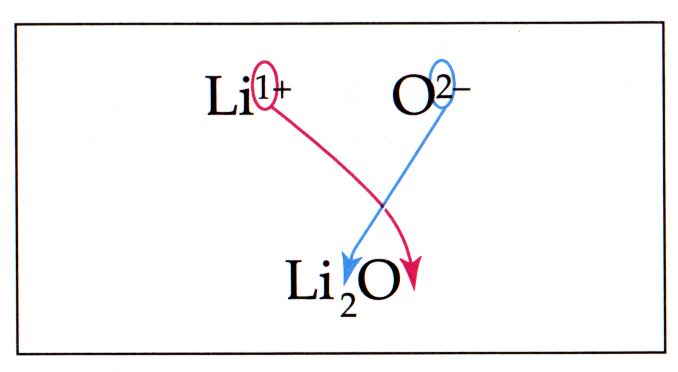 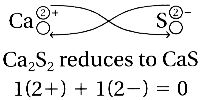 Naming ternary ionic compounds
1st write the full name of the metal
2nd write the full name of the polyatomic ion– don’t change the ending!

Practice: Ba(OH)2--- Barium Hydroxide
Writing Formulas for ternary ionic compounds
Criss-Cross the charges and SIMPLIFY to make the compound electrically neutral
If more than one of the polyatomic ions put the polyatomic ion in parentheses
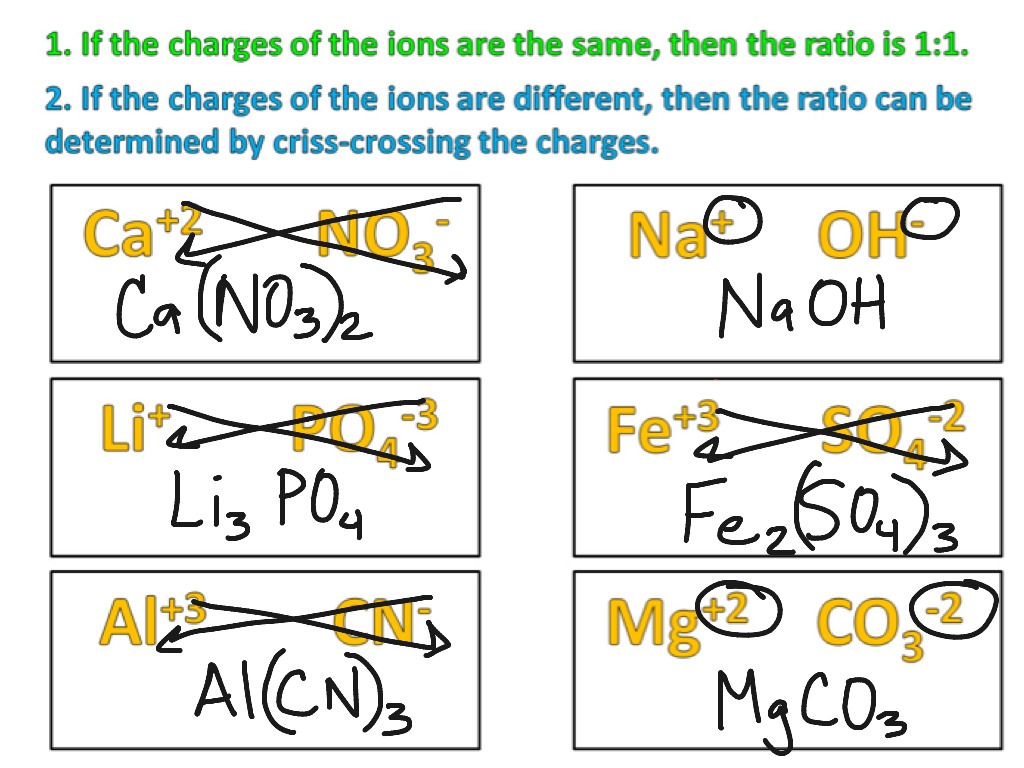 Naming Compounds with Transition Metals
1st name of metal with Roman numeral indicating form of metal
2nd name of nonmetal with ending changed to –ide

Practice  FeCl3		Iron (III) Chloride
Writing formulas for compounds with Transition Metals
Criss-Cross the charges and SIMPLIFY to make the compound electrically neutral
Charge of metal is the Roman Numeral
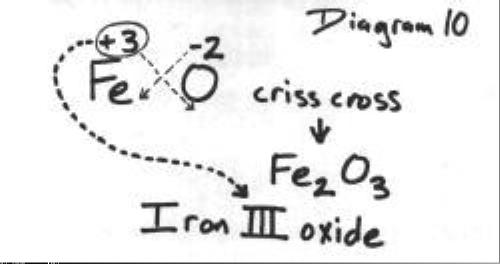 Naming Molecular Compounds—USE PREFIXES
1st write the full name of the 1st nonmetal
Only write a prefix if it is more than 1
2nd write the name of the 2nd  nonmetal and change the ending to -ide
ALWAYS use a prefix

Practice	
CO--Carbon Monoxide,N2O2—dinitrogen dioxide
Writing formulas for molecular compounds
FOLLOW THE PREFIXES TO DETERMINE NUMBER OF EACH ELEMENT

PRACTICE– dinitrogen pentoxide---N2O5
Boron trisulfide--- BS3